PDCWG Report to ROS 

Chair: Jimmy Jackson, CPS
Vice Chair: Vacant

ROS
March 2nd, 2023
Report Overview & Notes
Report Overview
Meeting Minutes
BAL-001-TRE-2 FMEs and IMFR
2 FMEs in the month of Jan
Frequency Control Report
Meeting Minutes
PDCWG Meeting 2/15/2023
Spring/Summer Implementation Refresher – Including ECRS
ERCOT Reports
TRE Report
Frequency Measurable Events Performance
Frequency Measurable Events
There were 2 FMEs in January
1/2/2023 04:35:53
Reduction of 537 MW of load
Interconnection Frequency Response: 1,041 MW/0.1 Hz
288 Resources were evaluated. These includes,
253 Generation Resources
0  Controllable Load Resources
35 Energy Storage Resources    
138 of 288 Evaluated Resources had less than 75% of their expected Initial Primary Frequency Response.
118 of 288 Evaluated Resources had less than 75% of their expected Sustained Primary Frequency Response.
Frequency Measurable Events
1/24/2023 14:27:10
Loss of 966 MW of generation
Interconnection Frequency Response: 1,725 MW/0.1 Hz
117 Resources were evaluated. These includes,
60 Generation Resources
1 Controllable Load Resource
56 Energy Storage Resources    
14 of 117 Evaluated Resources had less than 75% of their expected Initial Primary Frequency Response.
10 of 117 Evaluated Resources had less than 75% of their expected Sustained Primary Frequency Response.
Interconnection Minimum Frequency Response (IMFR) Performance
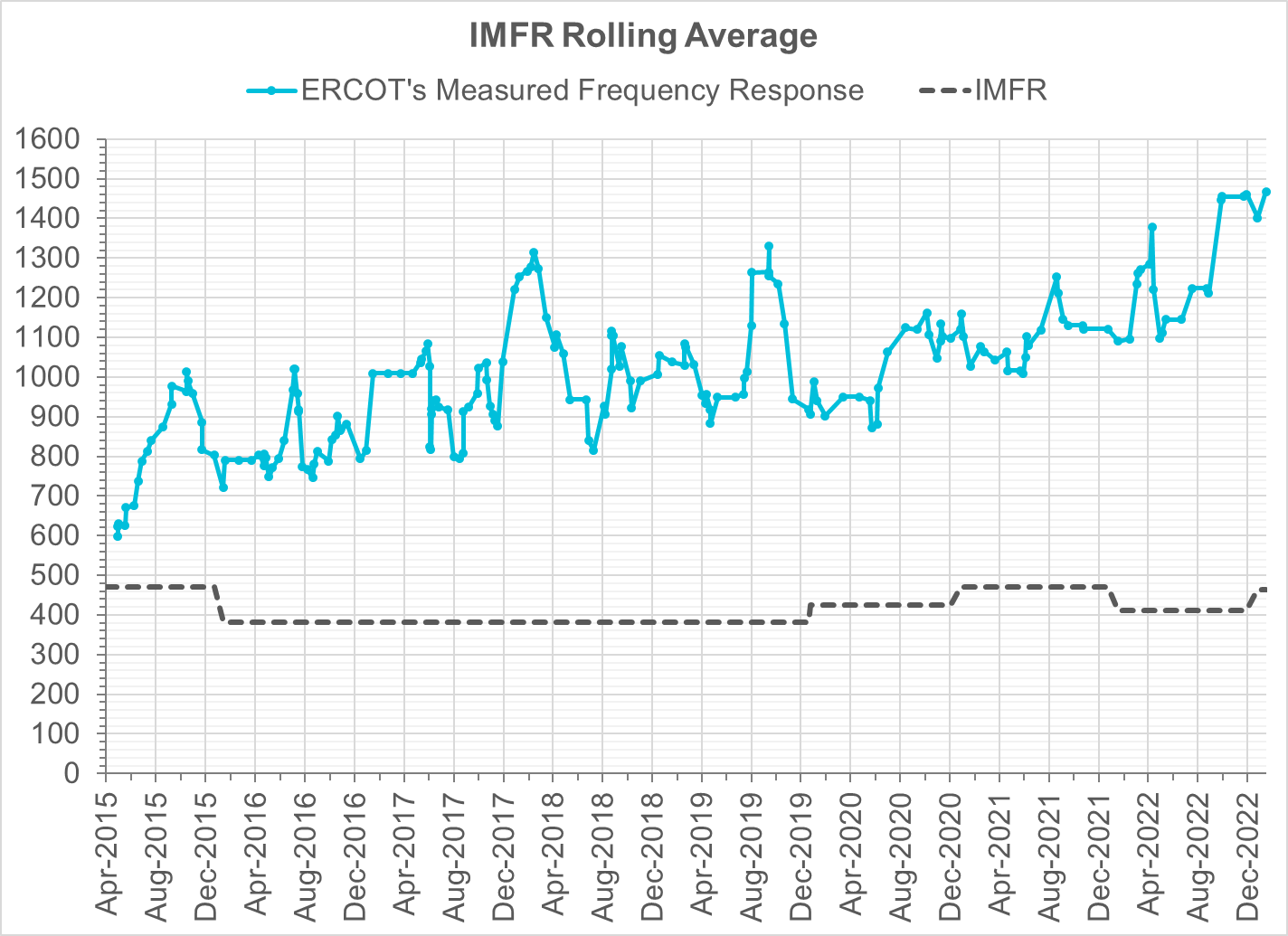 IMFR Performance currently
 1468.17 MW/0.1HZ
Frequency Response Obligation (FRO): 463  MW/0.1 Hz
Questions?
Jan 2023
Frequency Control Report
CPS1 Performance
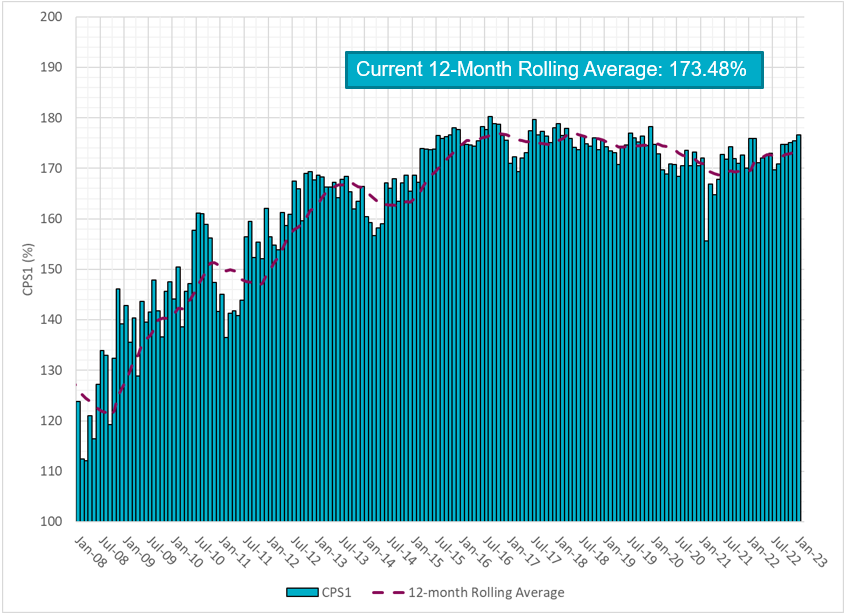 RMS1 Performance of ERCOT Frequency
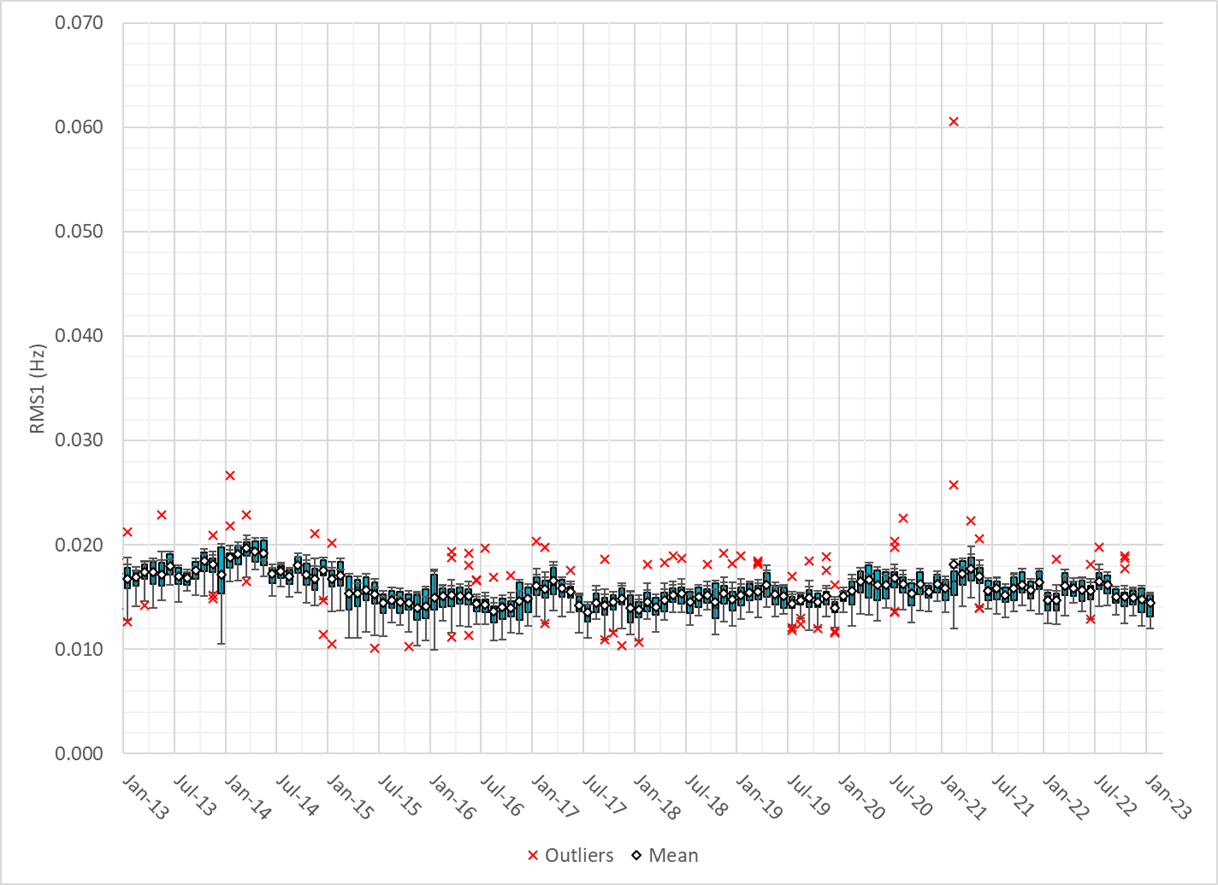 [Speaker Notes: 14.46Mhz on avg for Jan 2023]
Frequency Profile Analysis
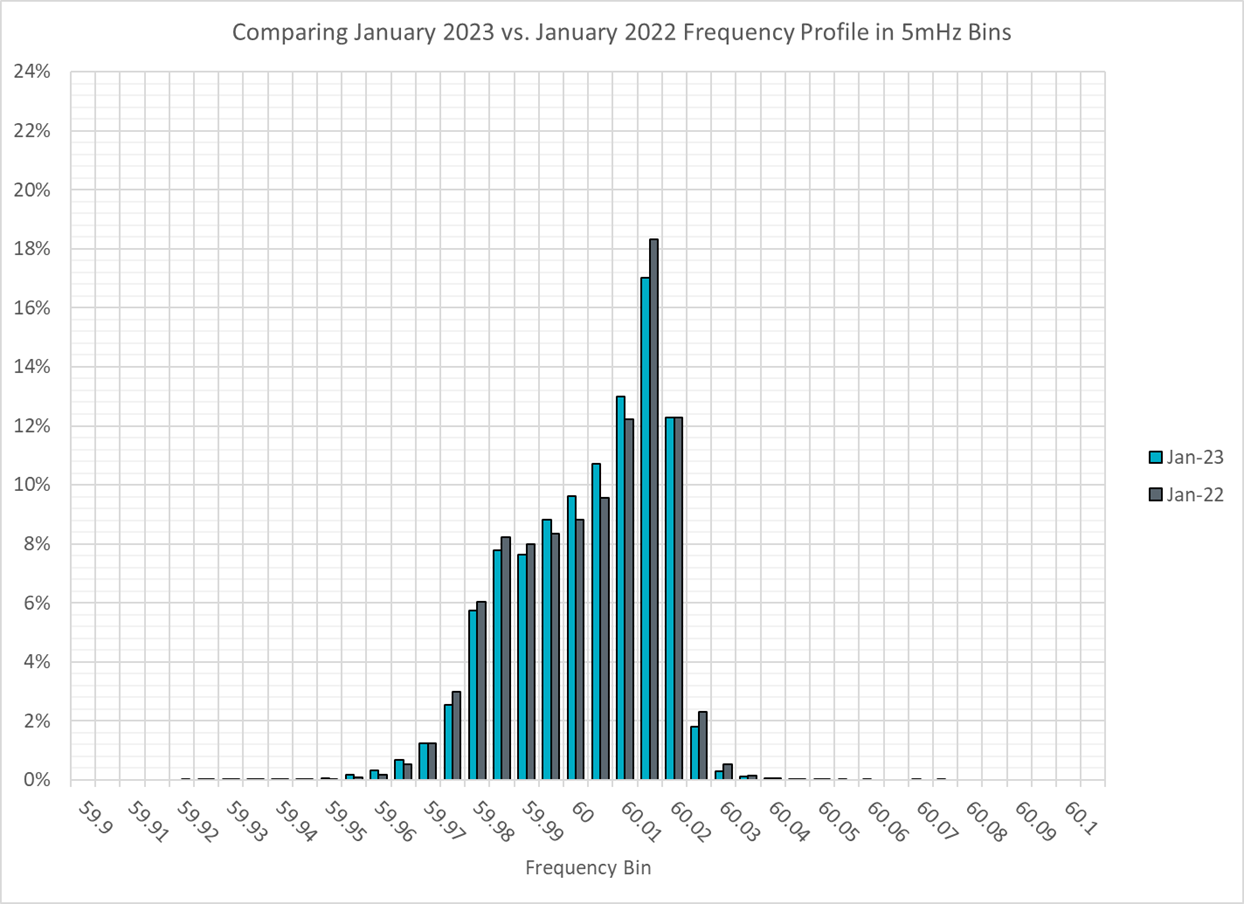 Time Error Corrections
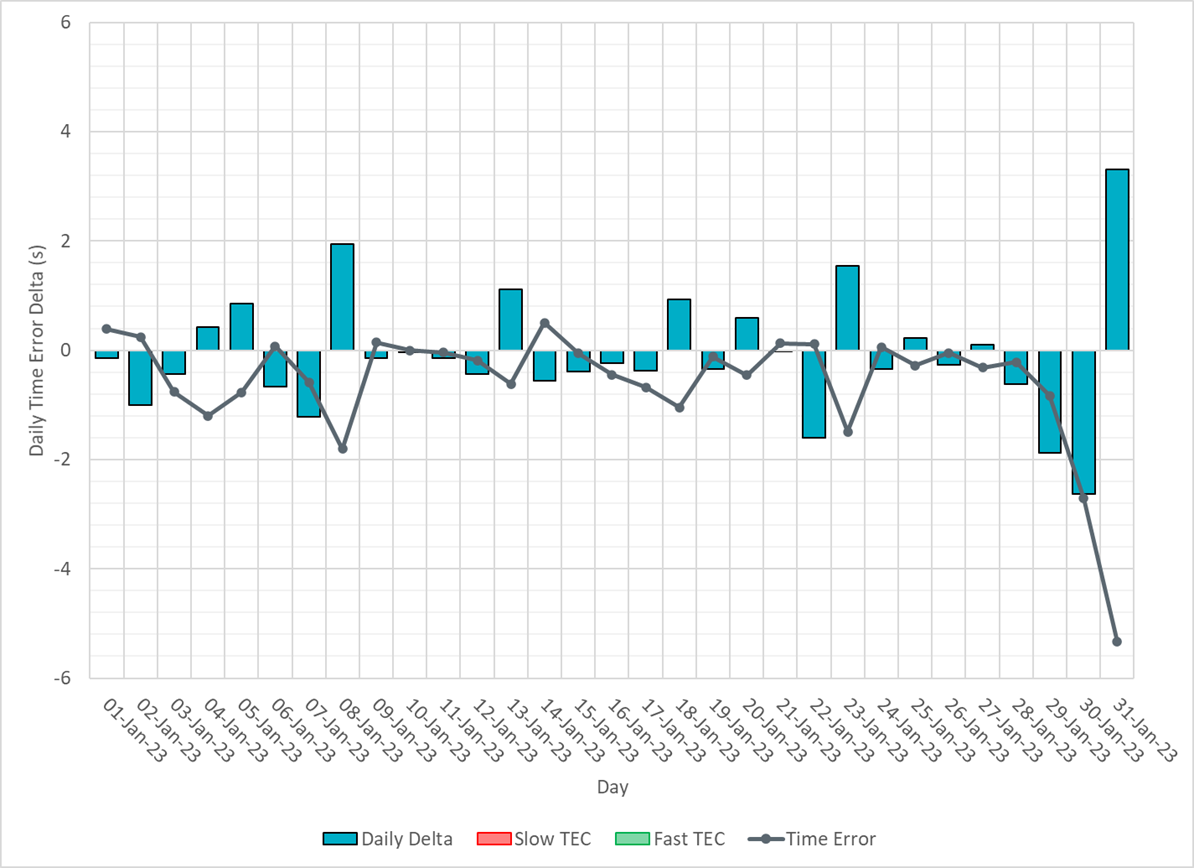 ERCOT Total Energy
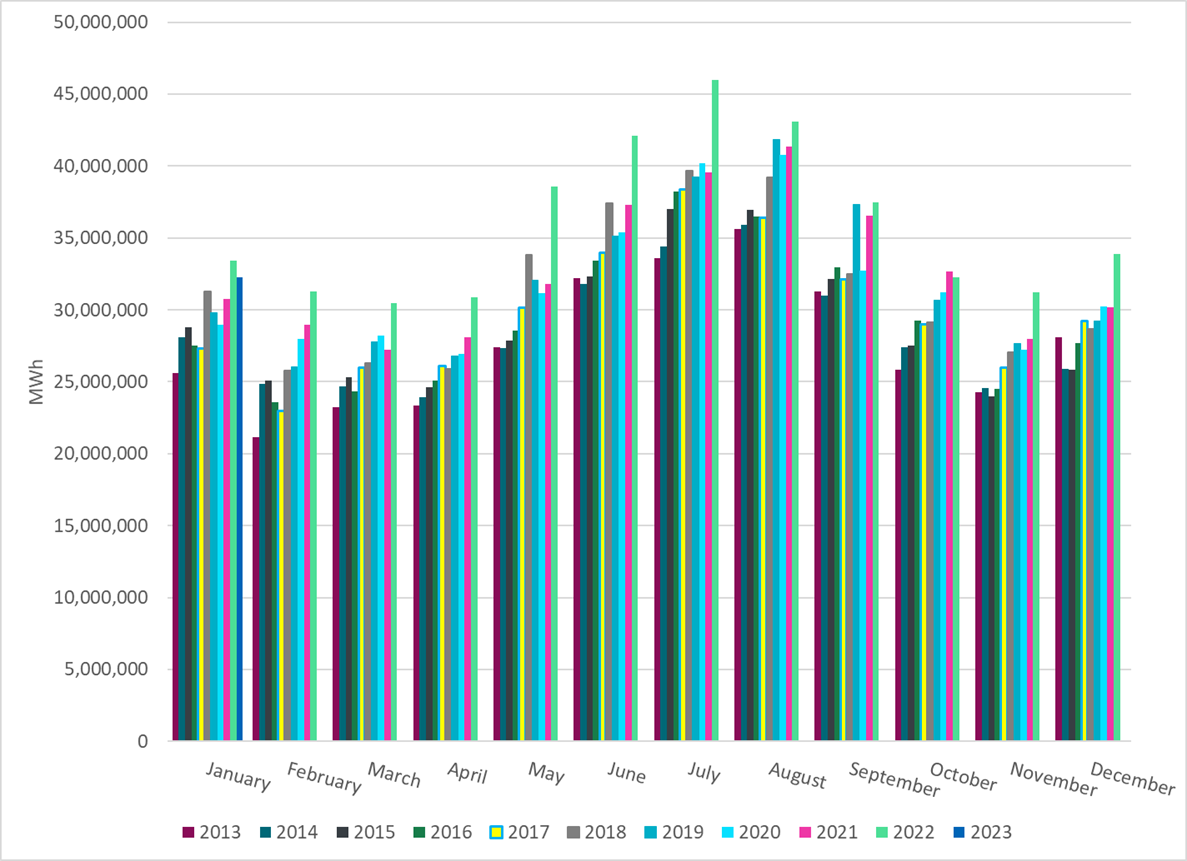 [Speaker Notes: 32,277,477 MWh]
ERCOT Total Energy from Wind Generation
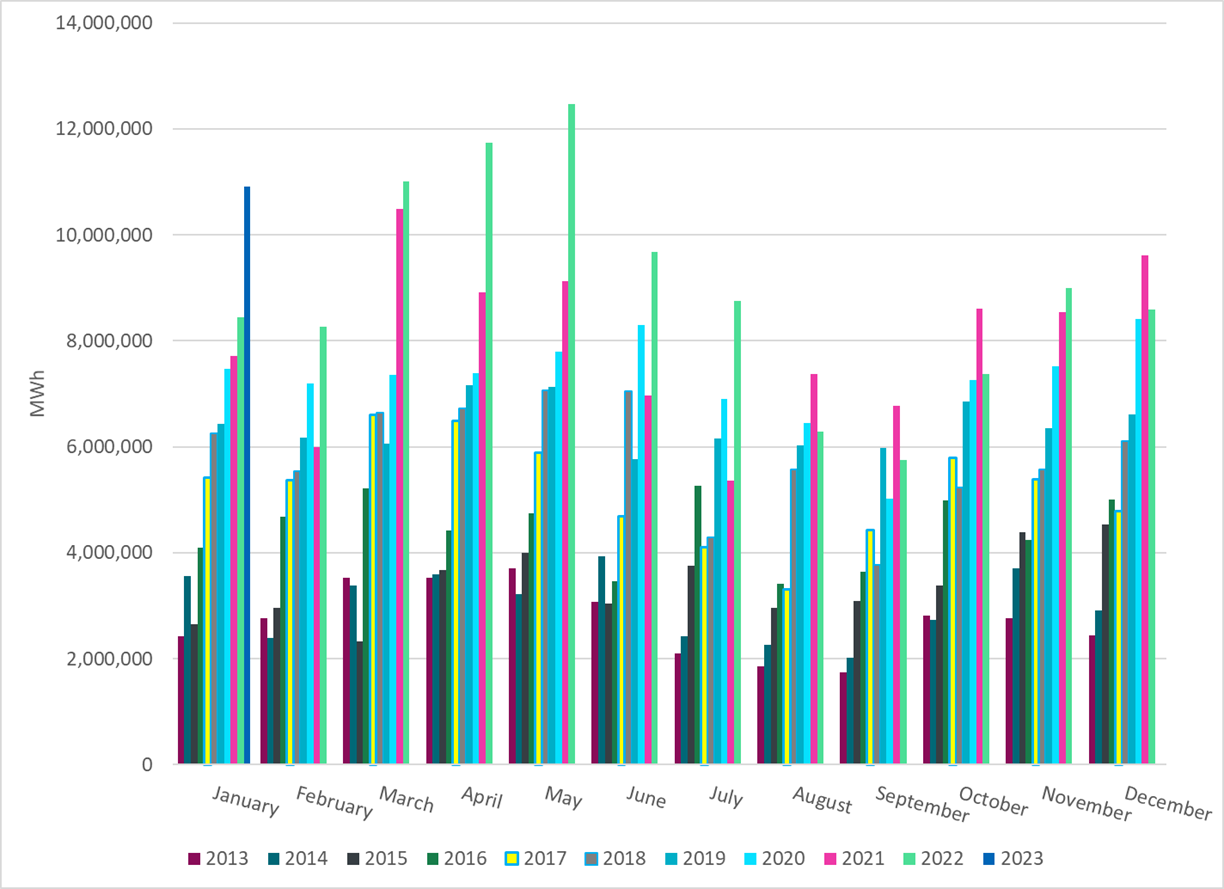 [Speaker Notes: 10,909,355 MWH]
ERCOT % Energy from Wind Generation
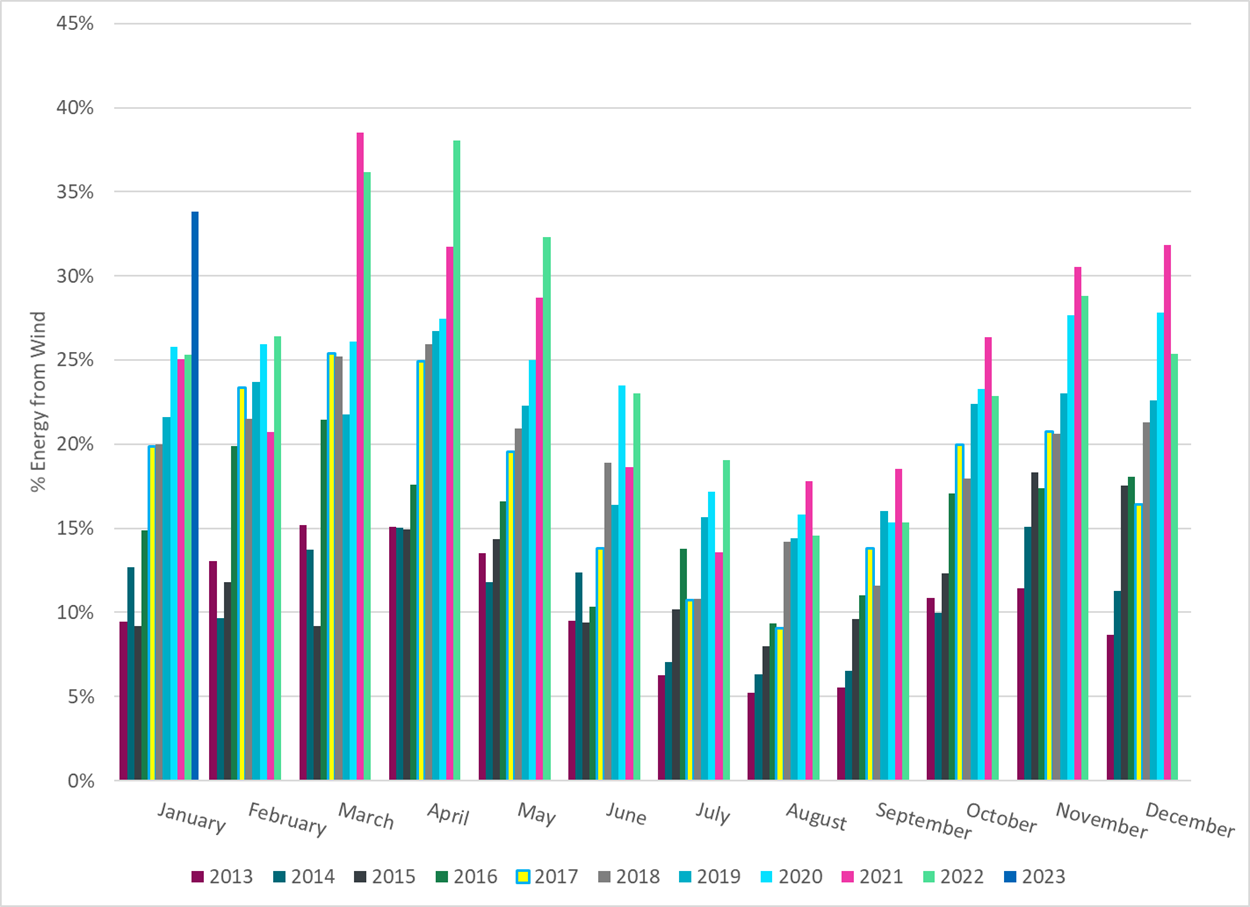 [Speaker Notes: 33.80%

of total energy was provided by wind generation]
ERCOT Total Energy from Solar Generation
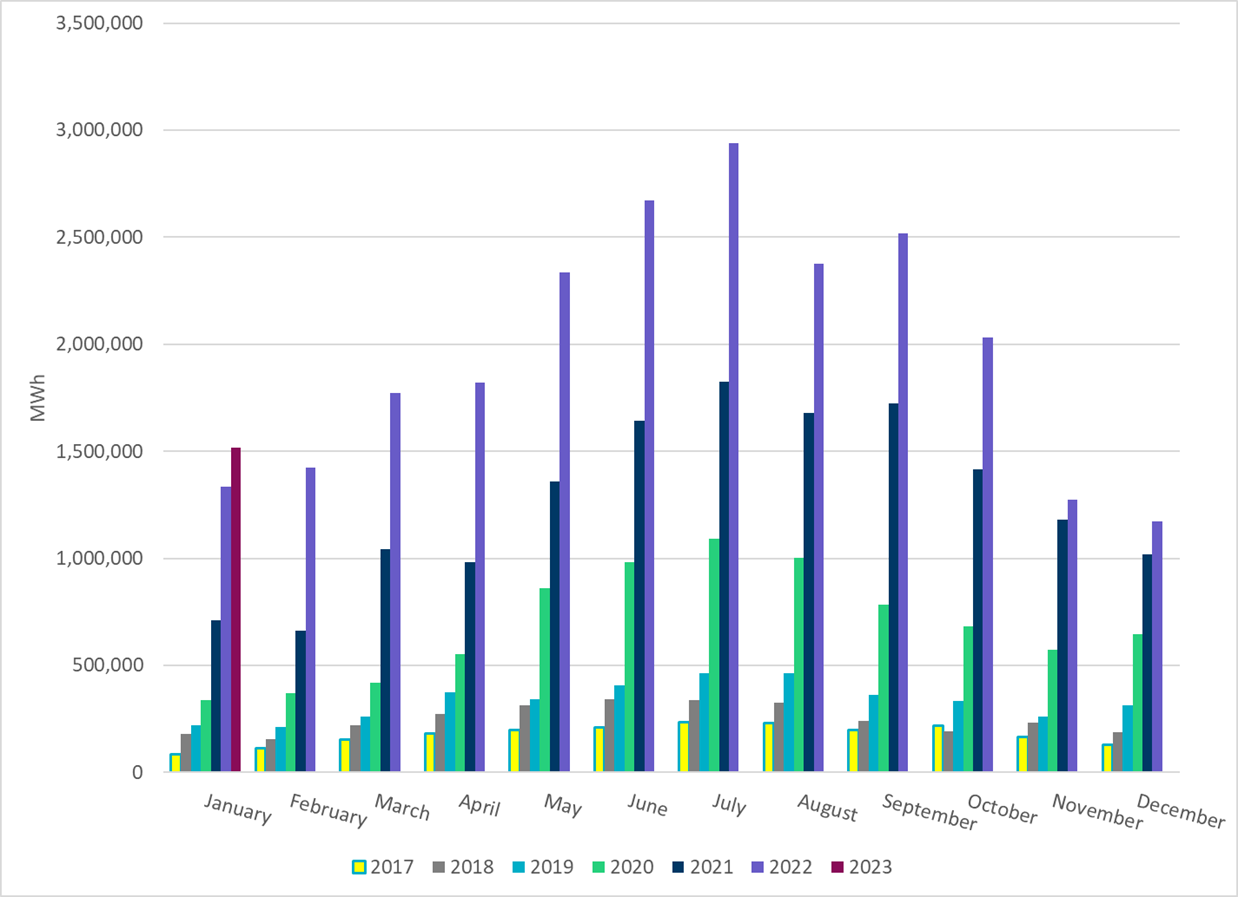 [Speaker Notes: 1,516,586 MWh]
ERCOT % Energy from Solar Generation
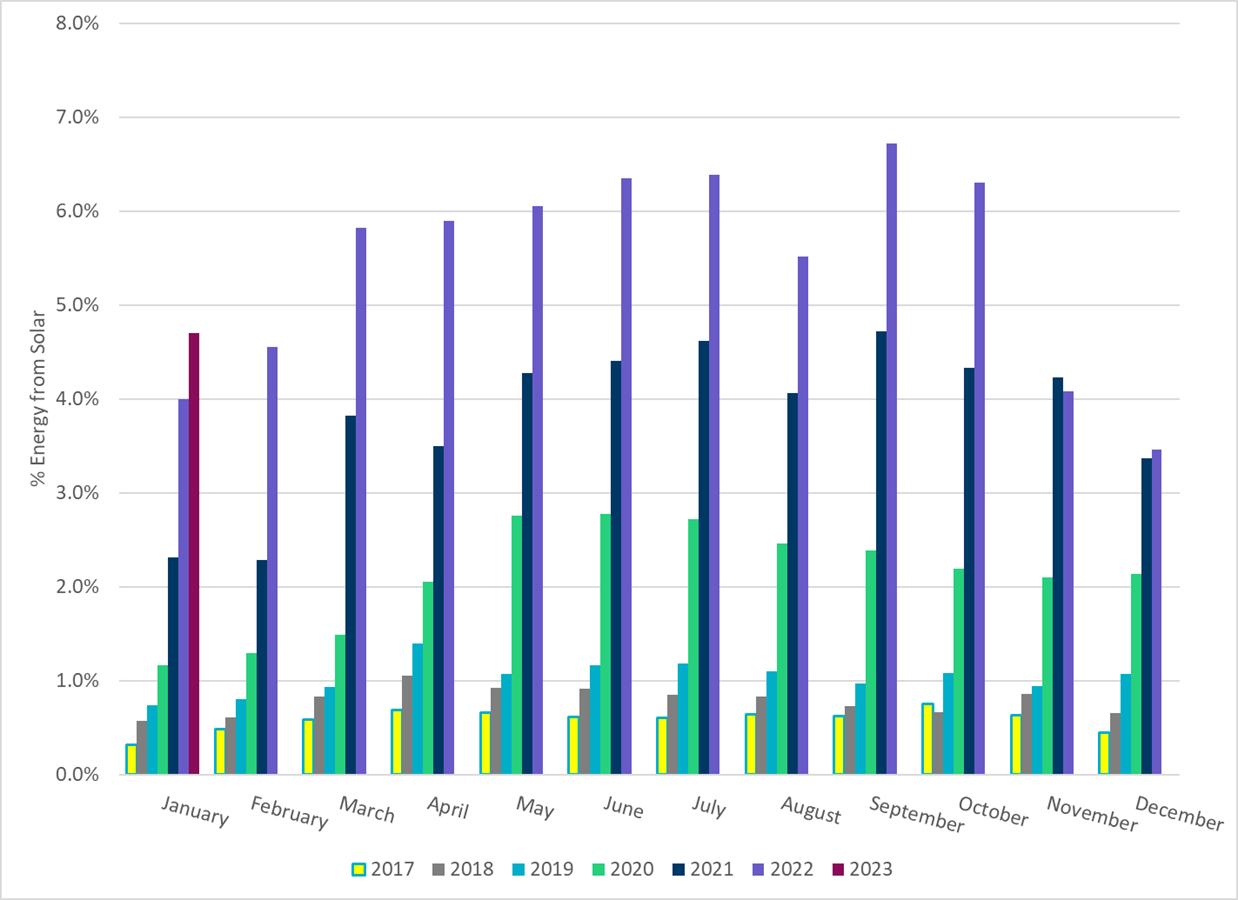 [Speaker Notes: 4.70%]
ERCOT Daily Minimum System Inertia
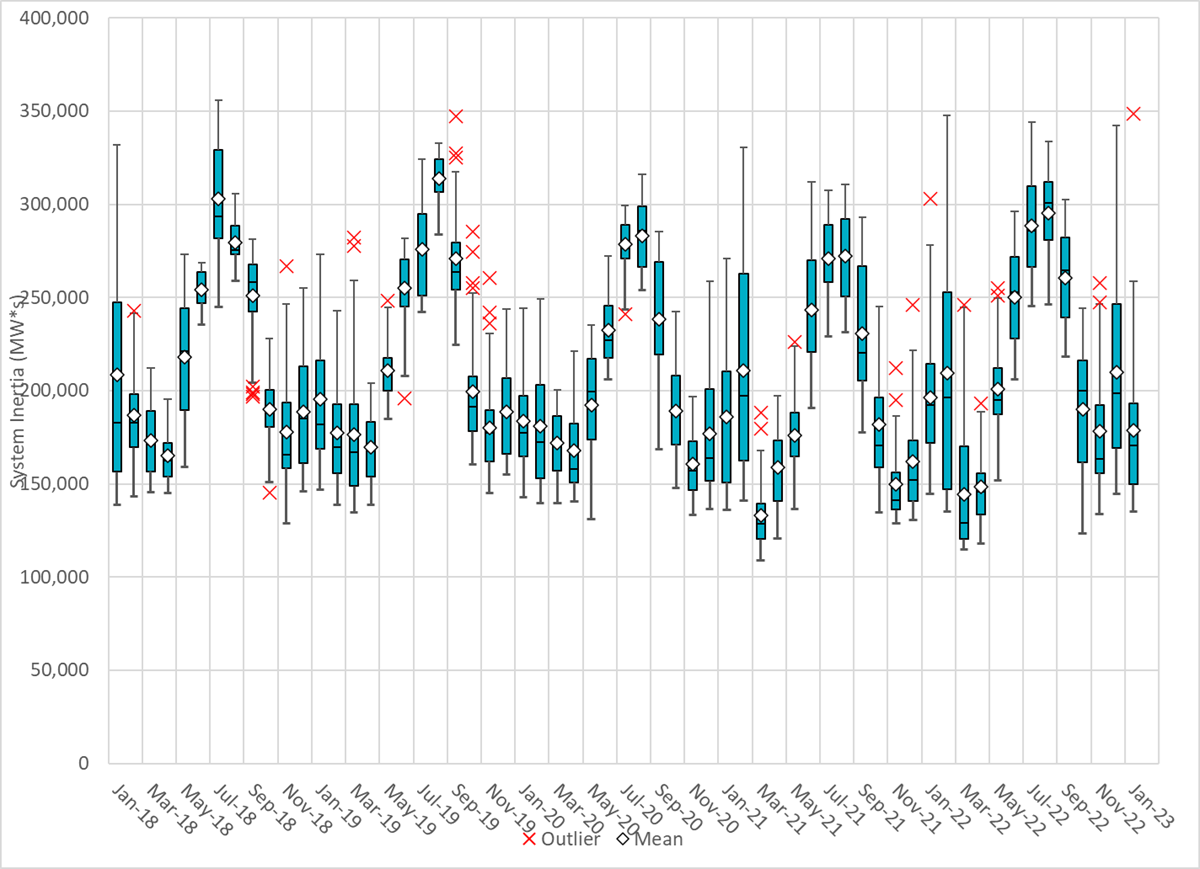 [Speaker Notes: Minimum Inertia =135,268  MW*s on 1/15/2023

Absolute Minimum remains 109,029 MW*s on 3/22/2021

Data: 
Mean: 178,997  MW*s
Max: 348,505 MW*s  on Jan 31st
Min: 135,268 MW*s  on Jan 15th]
ERCOT Inertia Trend
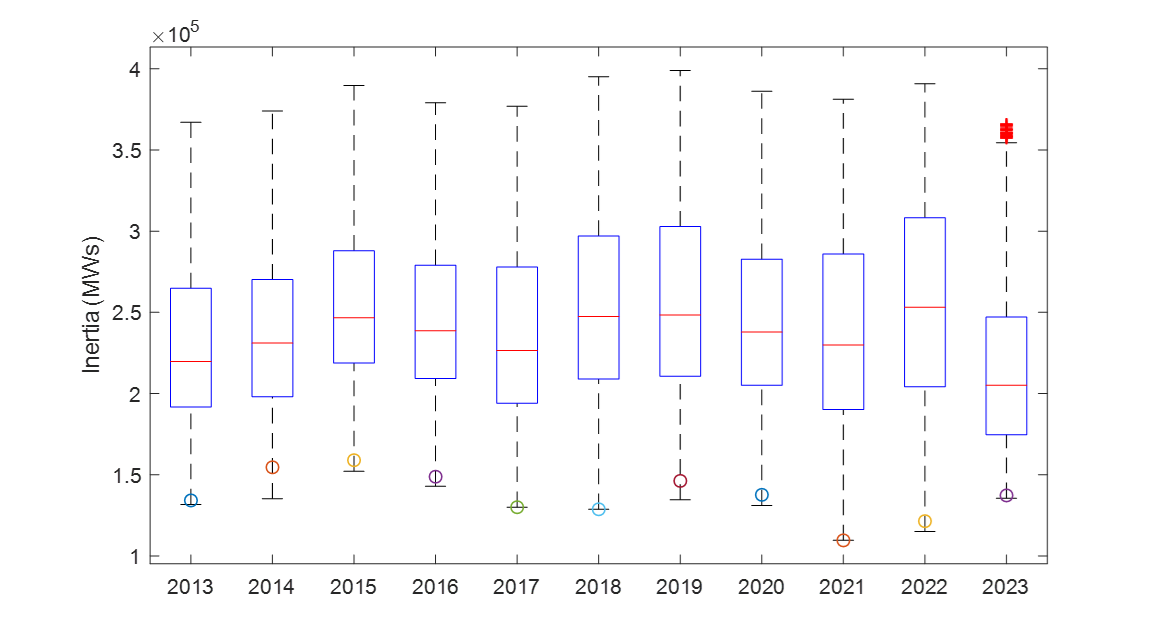 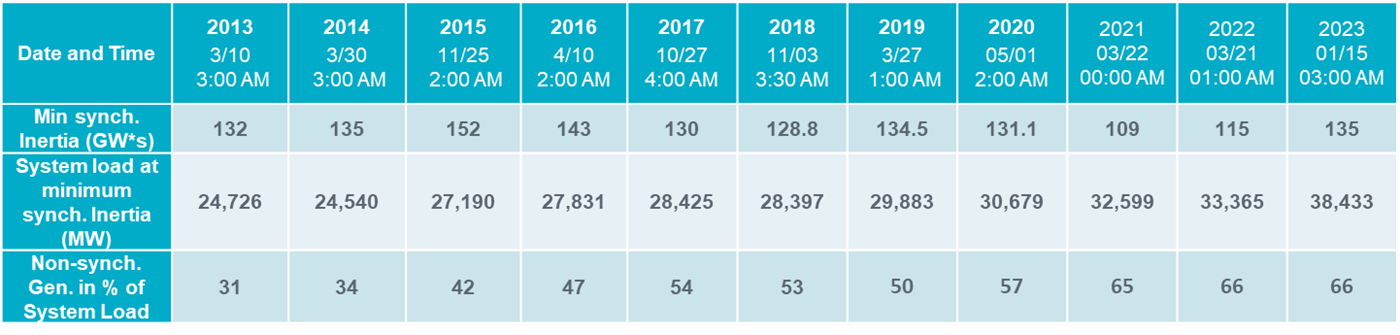 20
[Speaker Notes: For each box, the central mark (red line) is the median, the edges of the box (in blue) are the 25th and 75th percentiles, the whiskers correspond to +/- 2.7 sigma (i.e., represent 99.3% coverage, assuming the data are normally distributed. The corresponding lowest inertia in each year is given in the table. 
The circle on each boxplot is showing inertia during time when highest portion of load was served by wind/solar generation in that year.]